Oxytocin 
Vaginal birth: 10IU IM/5IU slow IV injection (and 5 - 7.5IU/hr IV infusion if high risk of PPH)
CS: 5 - 7.5IU/hr IV infusion

Or
Syntometrine® 
          (Ergometrine 500mcg and 
          Oxytocin 5IU/1ml IM) if high risk
          of PPH

In addition consider:

Tranexamic Acid 
           1g PO/IV if high risk of PPH

Misoprostol (Cytotec®) 
400-800mcg PO/PV/PR if high risk of PPH

*mcg=micrograms
**IU=international units
Reminder 
Call for help                                                          
IV access 
Measure and evaluate blood loss
Consider blood products (incl. fibrinogen early)
Reminder 
Active MOH/Code Red Obstetrics protocol at 1500ml or clinical concern 
Consider transfer to theatre
Prophylaxis
Treatment
Medication Algorithm  - Prevention & Management of PPH
2ⁿᵈ Line 
Ergometrine or 
Syntometrine® 
(Ergometrine 500mcg and Oxytocin 5IU) IM
Caution in high BP 

Tranexamic Acid 1g IV

Administer early
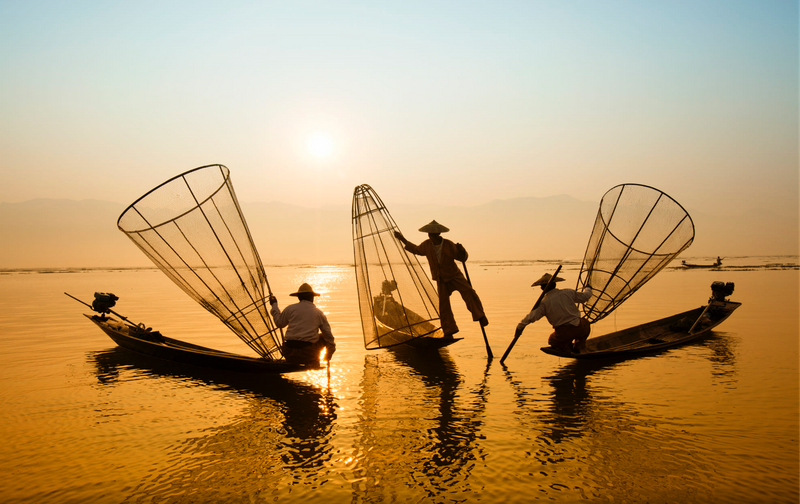 Followed by:
 
Carboprost (Hemabate®) 
250 mcg IM every 15 min up to 8 doses (2mg total)

Misoprostol (Cytotec®)
800-1000mcg PR/PV/SL/PO
1ˢᵗ Line 
Oxytocin
In addition to prophylaxis
  Slow IV bolus/IM 5-10IU and/or infusion 7.5-15IU/Hr over 4 hours 
(using controlled infusion device)
Ref : National Clinical Practice Guideline Prevention and Management of Primary Postpartum Haemorrhage V1.0 (Dec 2022)
[Speaker Notes: This algorithm is to be used for all women and should be clearly displayed in all relevant clinical areas. 
To prevent a PPH, prophylaxis displayed in green in this algorithm includes a dose of oxytocin given once the baby’s shoulders are delivered.
If there is ongoing blood loss once the placenta has been delivered further oxytocin should be administered as explained in the yellow box.  In addition the management of PPH algorithm needs to be followed as summarised in the yellow box at the top of this slide.  Second line management for ongoing blood loss includes syntometrine unless CI as displayed in the orange box, this is followed by carboprost as appropriate, consider the red box.  Administer 1g tranexamic acid IV early. Medication is just one part of the management of a PPH, all other steps should be taken simultaneously and in timely fashion. 
5]